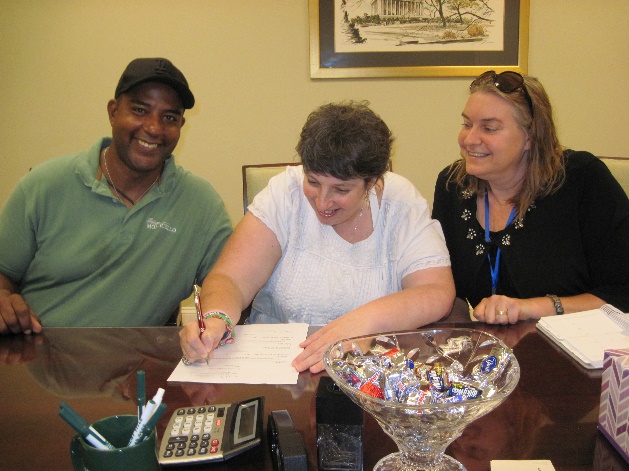 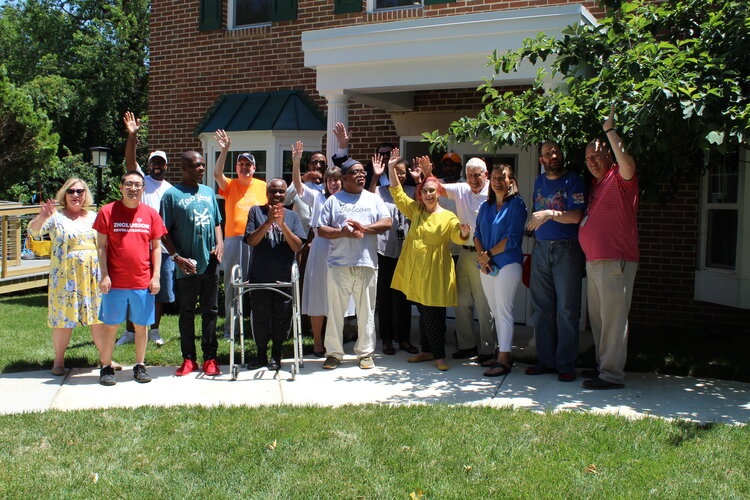 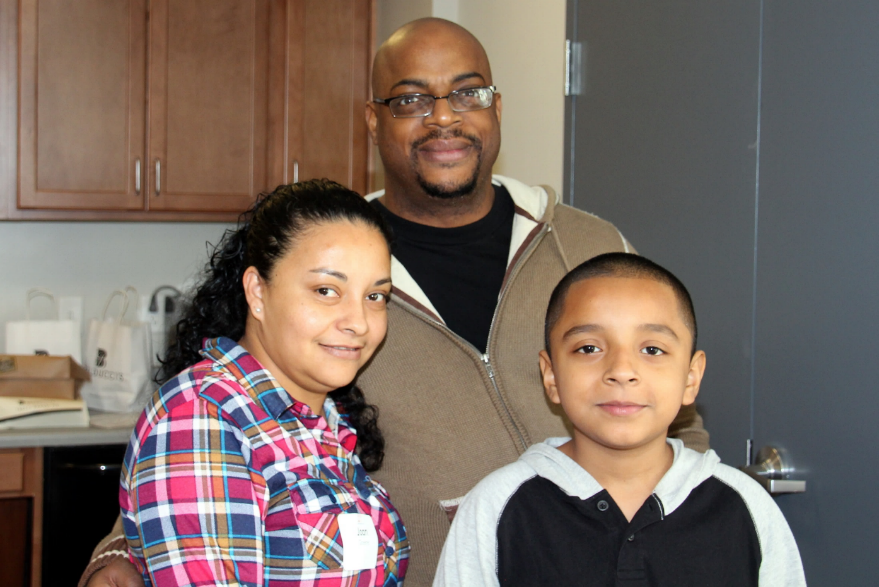 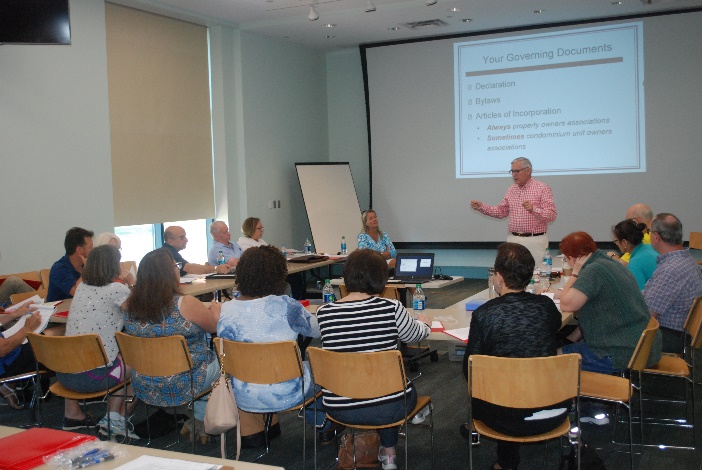 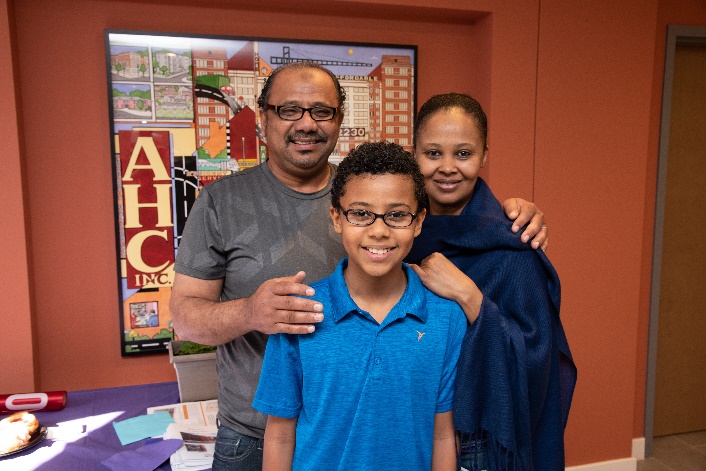 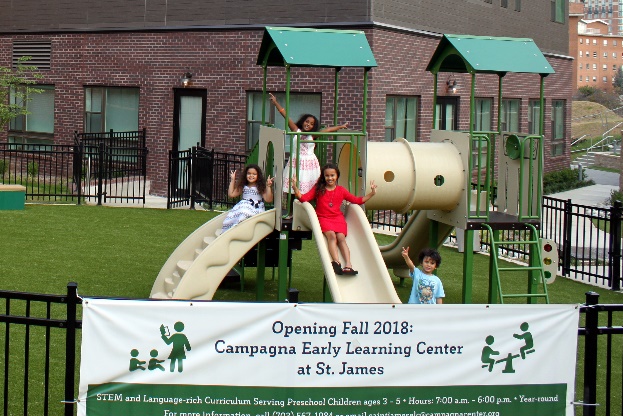 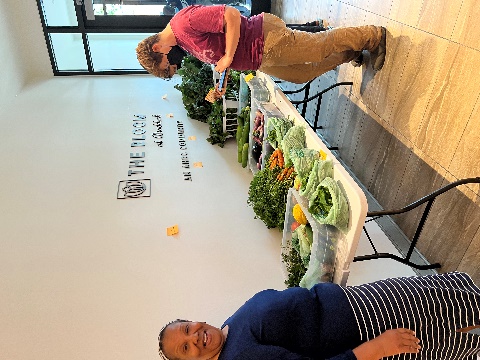 NCDA Annual Conference 2024PRESEVATION
City of Alexandria, VA 
Eric Keeler, Deputy Director, Office of Hosing
https://www.alexandriava.gov/Housing
1
Office of Housing
Provides landlord-tenant services (complaint resolution, mediation, and relocation assistance) and eviction prevention
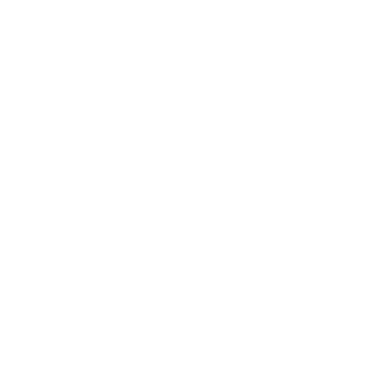 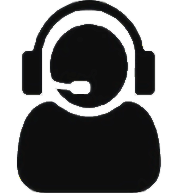 18*-member strong
* ARPA $ are supporting expansion of landlord-tenant work (7/21-12/24)
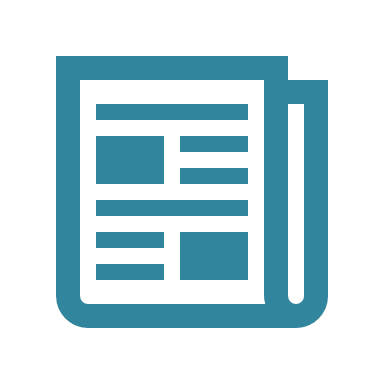 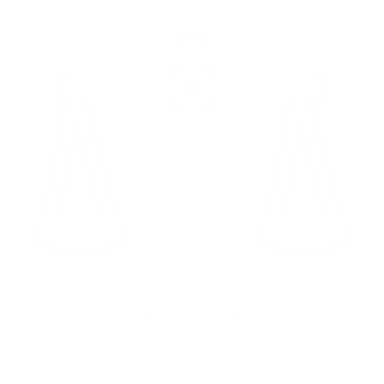 Develops affordable housing policy
Conducts fair housing testing and training
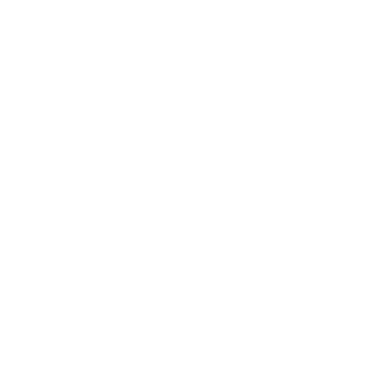 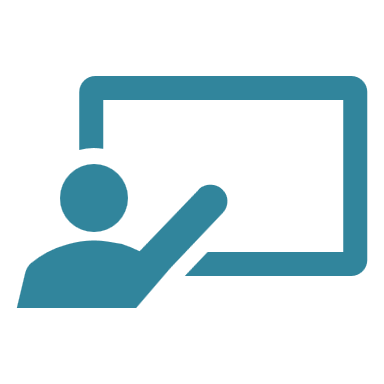 Provides home purchase assistance and training, foreclosure prevention, and condo governance education
Provides loans and technical assistance to partners
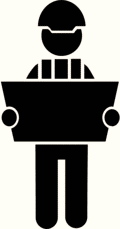 Runs home rehabilitation loan program, and manages rental accessibility grants
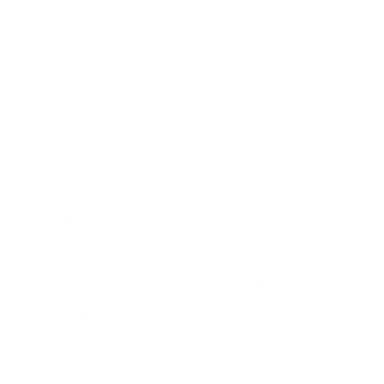 Works to secure affordable units through development
OWNER HOUSEHOLDS
RENTER HOUSEHOLDS
WITH INCOMES UP TO $75K
WITH INCOMES UP TO $75K
86%
69%
~3,400
~14,900
# HOUSING COST BURDENED OWNER HOUSEHOLDS WITH INCOMES UP TO $75K
# HOUSING COST BURDENED RENTER HOUSEHOLDS WITH INCOMES UP TO $75K
3
Source: ACS, 5-Year Estimates 2018-2022
~50+ ADUs approved (internal & external)
Our HOUSING BY THE NUMBERS
Source: Office of Real Estate Assessment, February 2023; Office of Housing, July 2023
4
~83,800 Estimated number of residential units in the City (Office of Housing, July 2023)
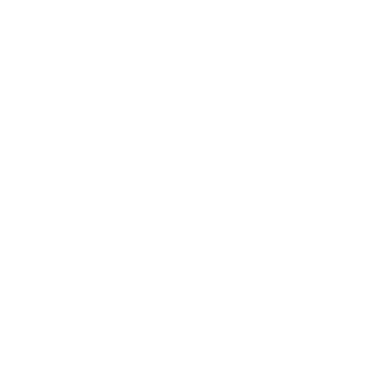 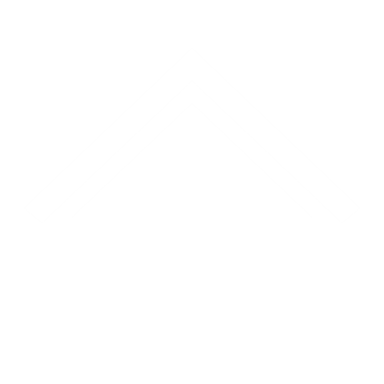 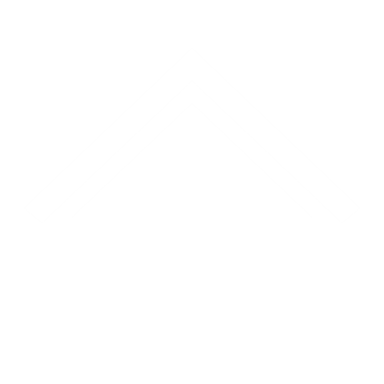 * Total market affordable units are subject to fluctuation based on rent increases and annual AMI adjustments; an increase in total market affordable units does not necessarily indicate increasing rental affordability. The Office of Housing annual Apartment analysis factors a utility adjustment when calculating gross rents and total housing cost.
Preservation Process
Good Information
	
Available Resources

Building Relationships
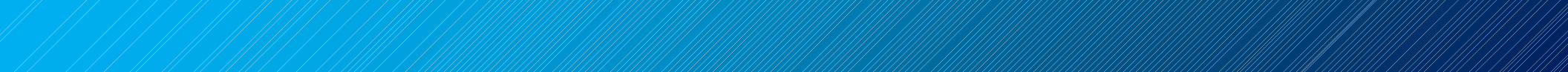 Information for Preservation
From Partners

Virginia Housing Finance Agency

US Department of Housing and Urban Development

National Housing Trust
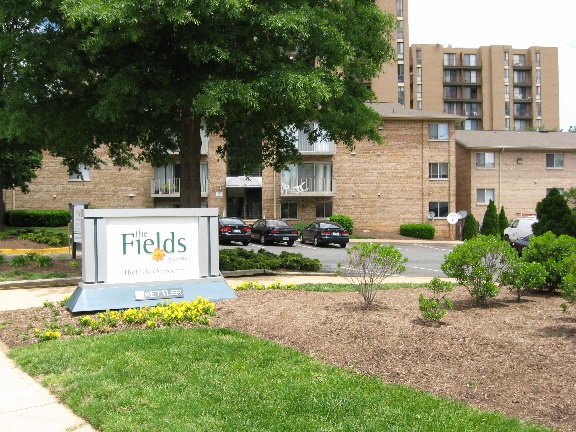 Data Sources

CoStar – Market Affordability 

Local Collection
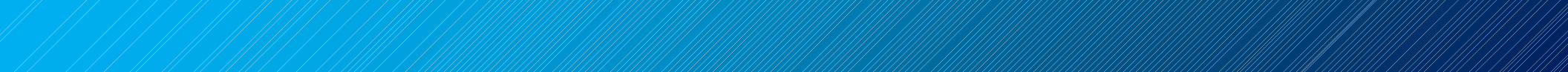 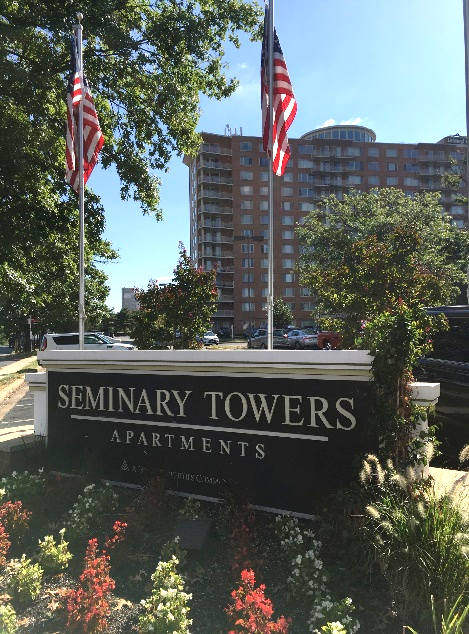 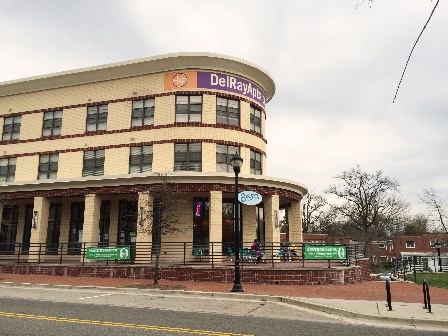 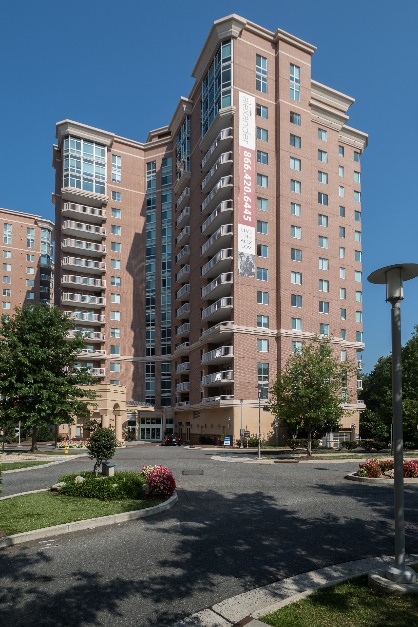 ~$2,050
2023 AVERAGE 1-BEDROOM MARKET RENT, including UTILITIES
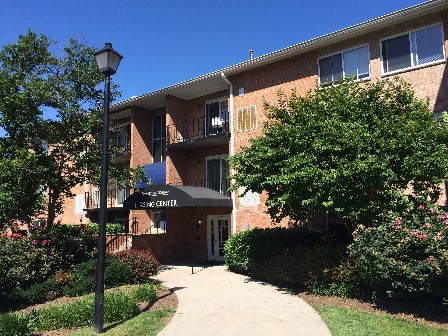 ~$2,570
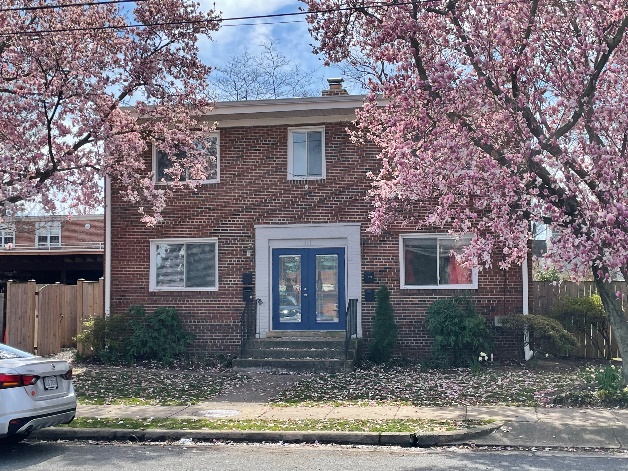 2023 AVERAGE 2-BEDROOM MARKET RENT, including UTILITIES
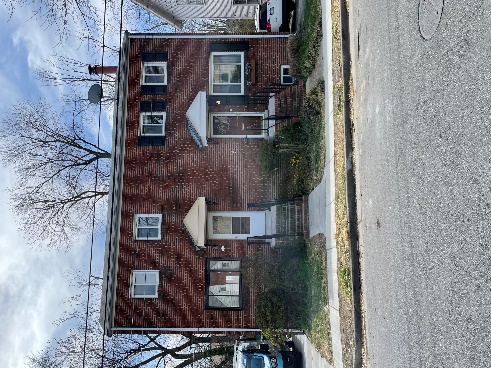 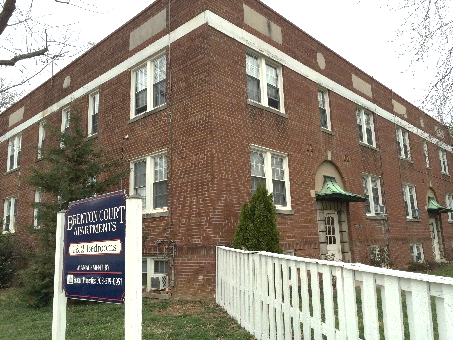 Source: Point in Time Analysis by Office of Housing, 2023; CoStar
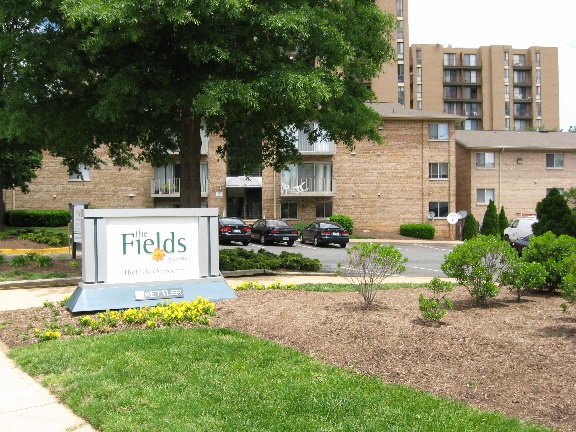 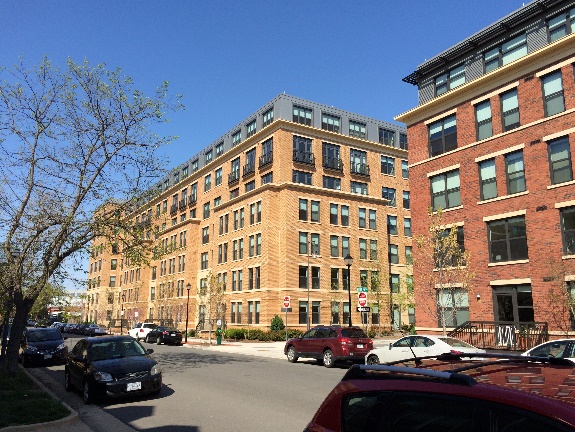 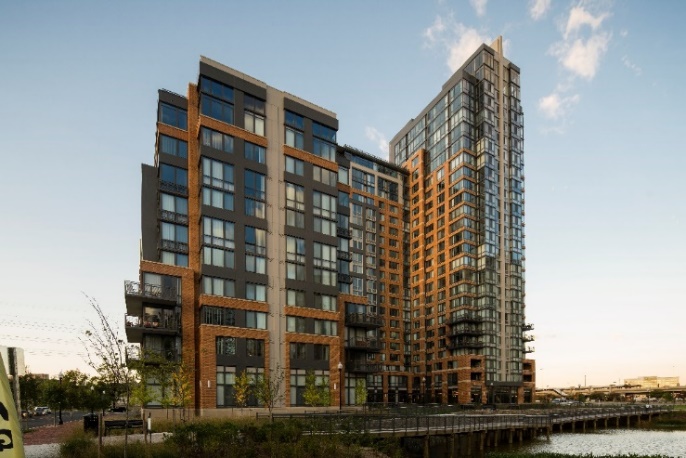 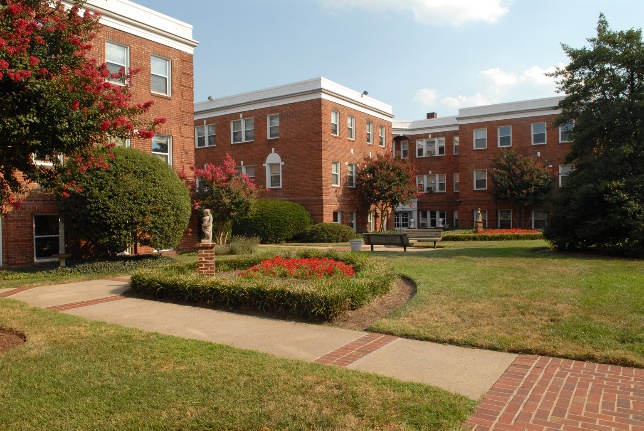 8
Resources for Preservation
Funders
Virginia DHCD
Virginia Finance Agency
Freddie Mac
Amazon Equity Fund
JBG Smith
City Dedicated Housing Funds - $11-12M Annually
Meals tax (1%)
Penny Fund (1 cent)
HOME Funds
CDBG Funds
Section 108
Cash Capital – CIP
General Obligation Bonds
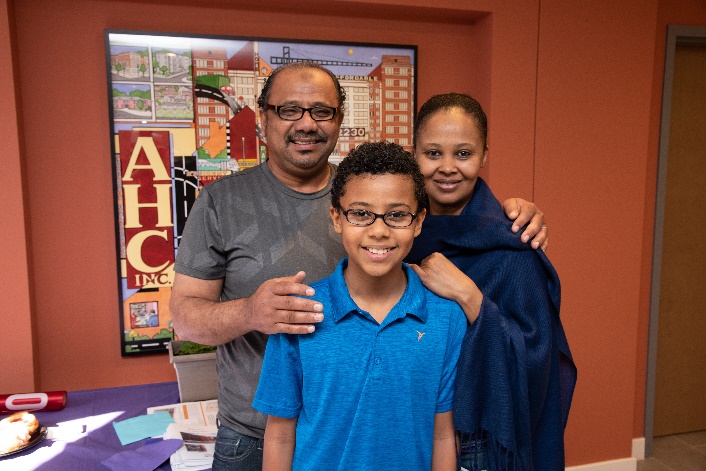 Partners
Housing Alexandria
Wesley Housing
Community Lodgings
https://www.alexandriava.gov/housing-services/developer-resources
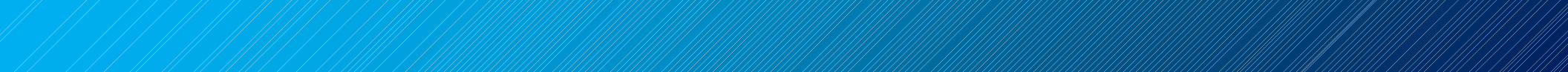 Multifamily Lending Program

Provide gap funding
2% interest financing
Not must Pay - Payment Based on Cash Flow
Restrictive Covenants
Right of First Refusal 
40 years affordability term
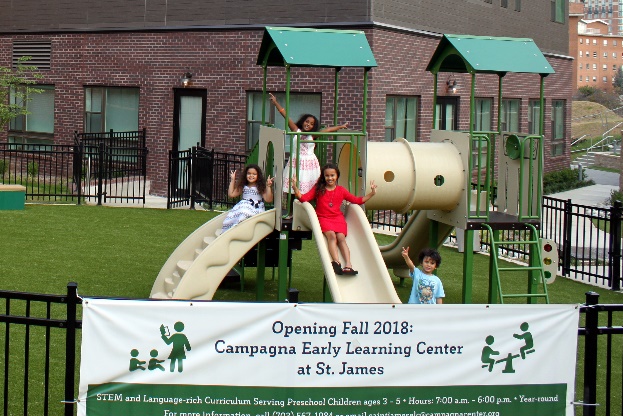 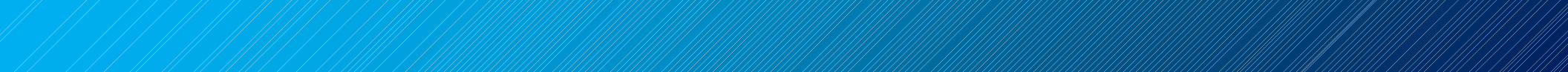 ParkstoneHousing Alexandria
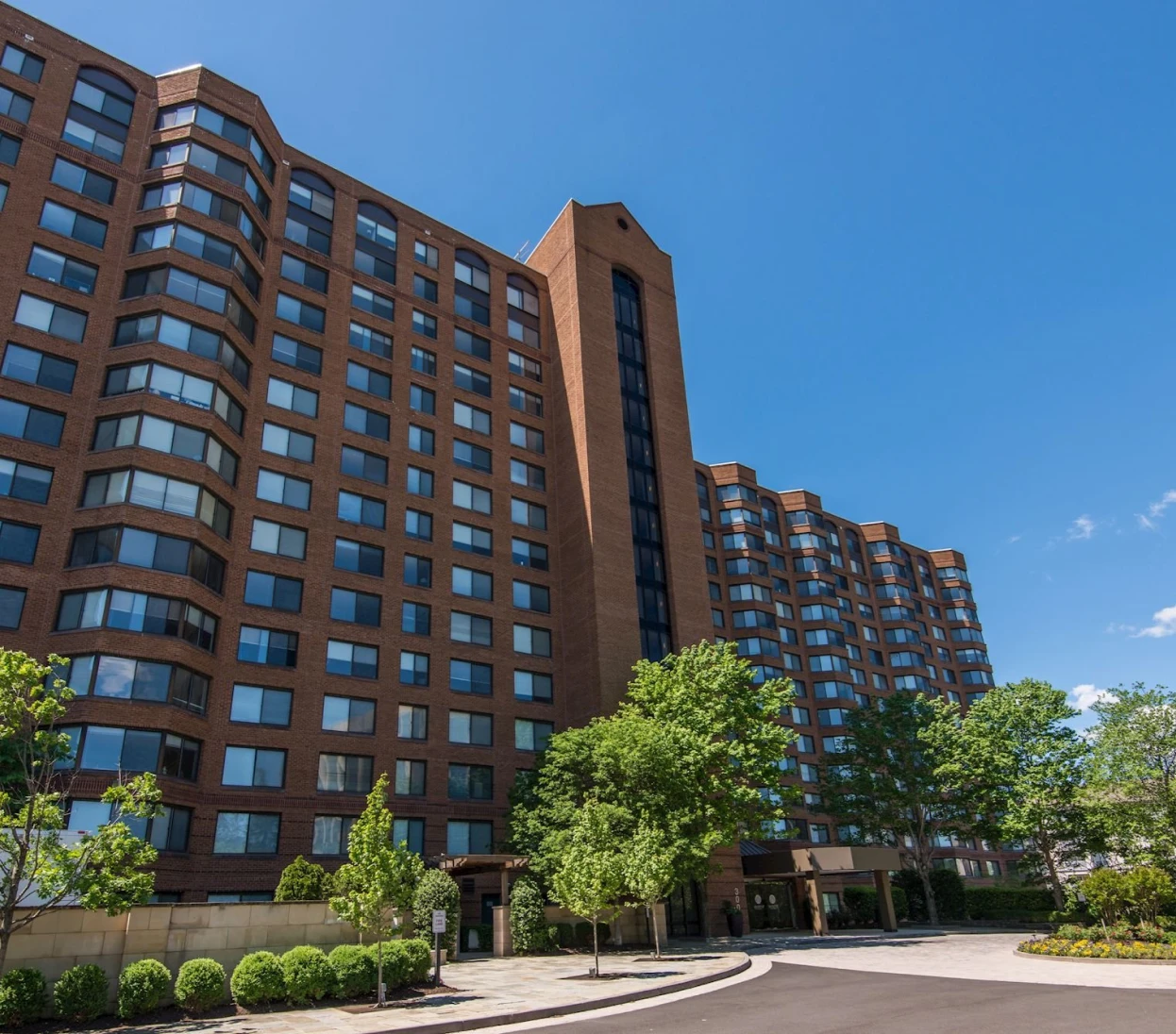 Property Info
Purchased 2020
High Rise
Located in Alex West section of Alexandria
Originally a Tax-Exempt Bond Project New Construction 
Built 1989
 Units 326 units
Affordable to 60-80% Ami and Market
$315K a unit
Onsite amenities include a pool, tennis court, open space, grill areas, dog parks, fitness center, bike storage, parking, community rooms, business center
Financing
   Virginia Housing First Trust
   JBG Smith Mezzanine Debt
   City Gap Funding $8m
From the broker’s offering statement:
“NO AFFORDABLE COMPONENT
Unlike the majority of the Property’s rental comparables and nearly all of the newer deliveries in the area, Avana Alexandria is comprised entirely of market rate units.  The lack of an affordable component at the Property, which is rare for a large multifamily asset in Northern Virginia, permits ownership to maximize revenue through market rate rental increases for each apartment home and will therefore allow a buyer to realize impressive returns.”
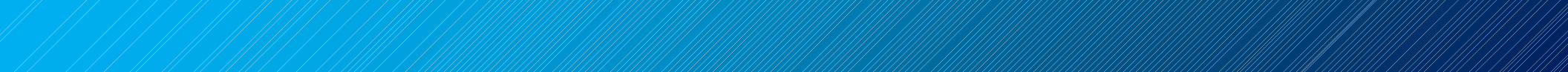 Square at 511Housing Alexandria
Property Info
Purchased 2022  - Refinanced in 2024
High Rise 14 Stories
Located in Arlandria section of Alexandria
Built 1965  
197 Units
Affordable to 40 -60% Ami
$290K a unit
Amenities 
Surface Parking

Financing
Freddie Mac
Amazon Equity Fund
City Commitment for $5m for Property Upgrades
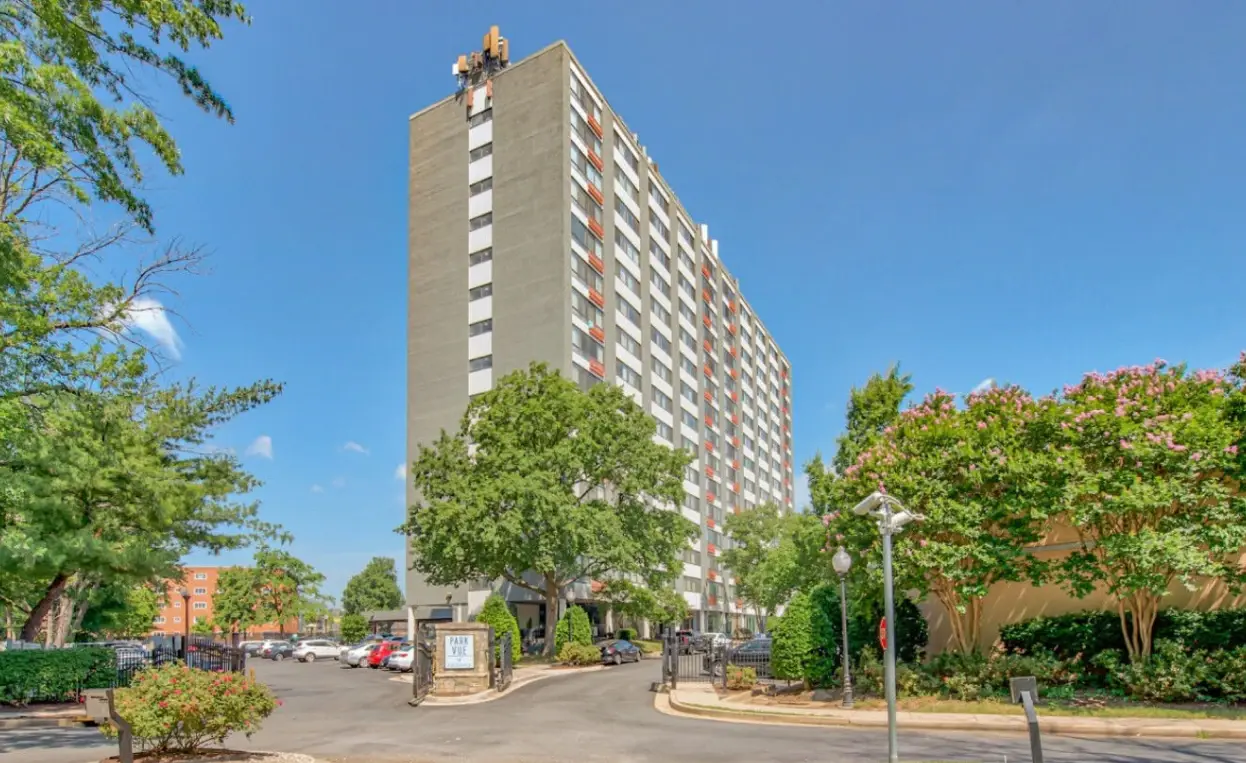 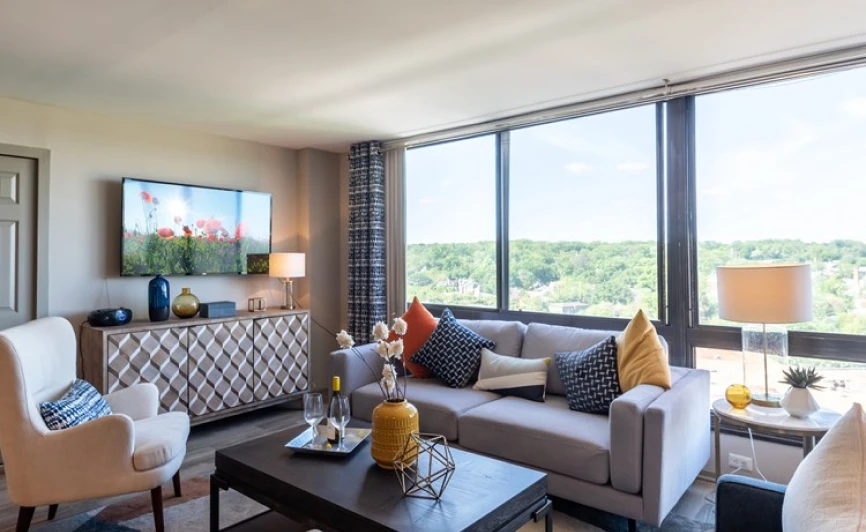 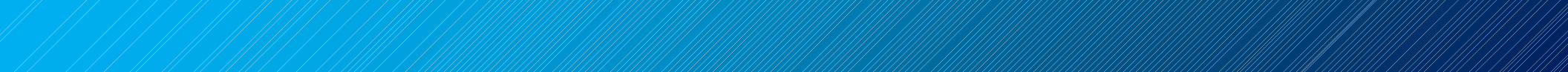 Residential Multi-family Zone
What is the RMF zone?
The RMF Zone was created in 2019 to implement the housing affordability goals of the 2018  South Patrick Street Housing Affordability Strategy  which sought to proactively address expiring federal housing assistance contracts that threaten two of the city’s deeply affordable communities, The Heritage at Old Town and Olde Towne West III (OTW). The Heritage and OTW’s combined 215 committed affordable units currently serve households with incomes reaching as low as approximately 20-30% of the area median income (AMI).

https://www.alexandriava.gov/planning-and-zoning/zoning-for-housinghousing-for-all

https://storymaps.arcgis.com/stories/64246f5ba49f41159c59858e59c559b3
LynhavenWesley Housing
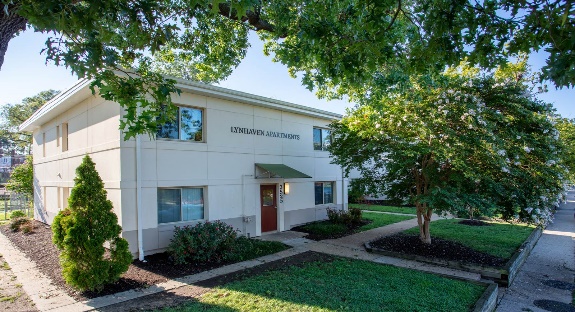 Property Info
Purchased 2002
Garden Style
Located in Arlandria section of Alexandria
Built 1949 
2014 Full Rehab with 4% Credits and Bonds
28 Units
Affordable to 60% Ami

Financing
Virginia Housing First Trust
City Gap Funding Second Trust

Tools
Land banking future development possibility
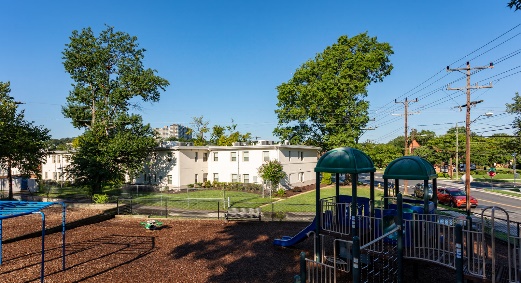 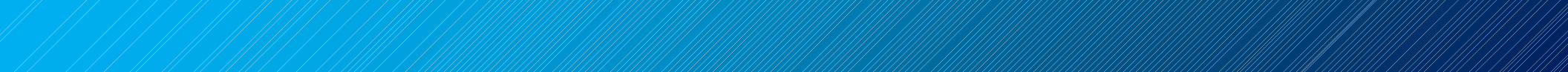 Longview and Ellsworth Housing Alexandria
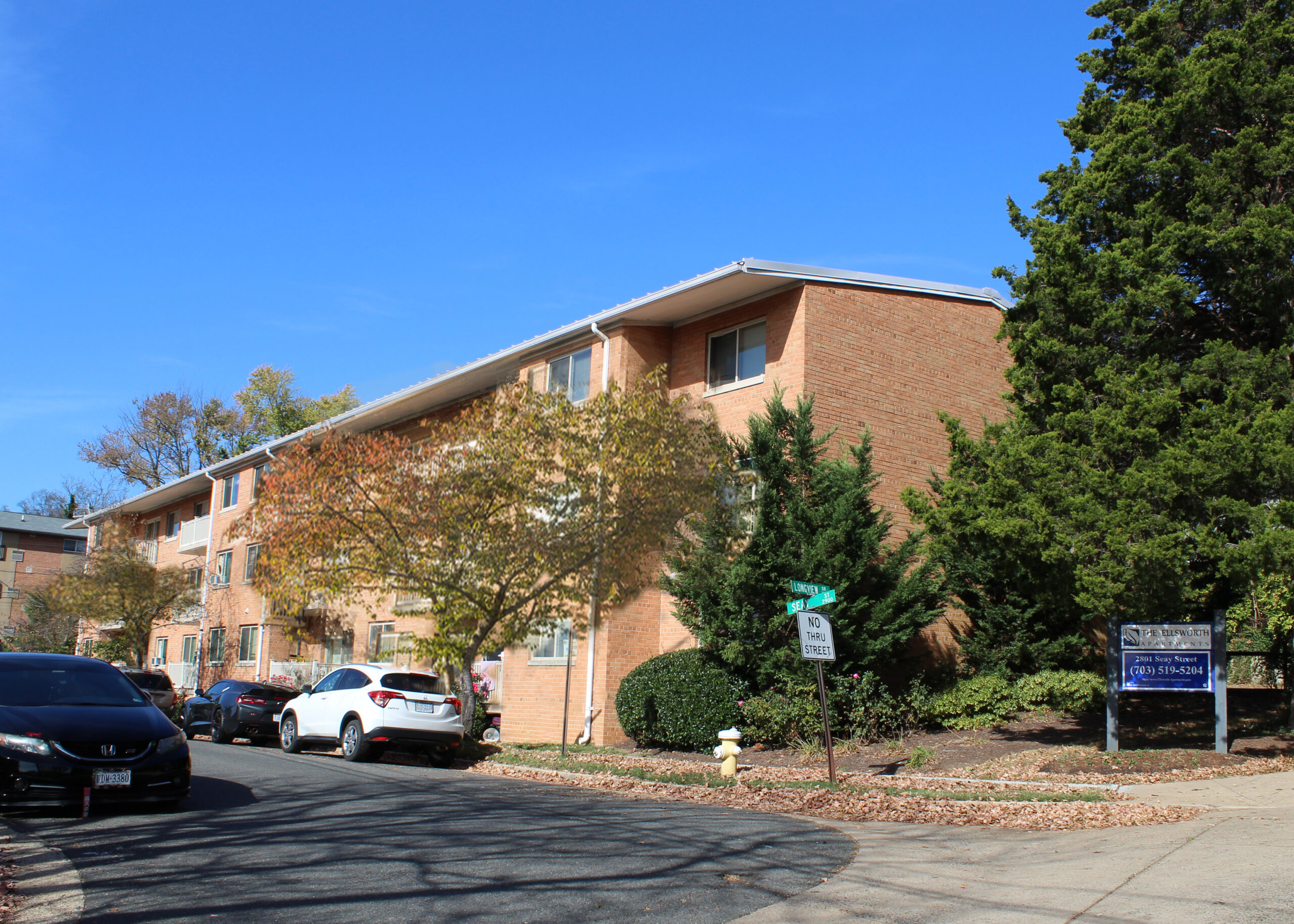 Property Info
Longview Purchased 2011 – 41 units
Ellsworth Purchased 2019 -20 units
Garden Style
Located on Duke Stret Corridor of Alexandria
Built 1960s
 Units
Affordable to 60% Ami

Financing
City Gap Funding 

Tools
Land banking
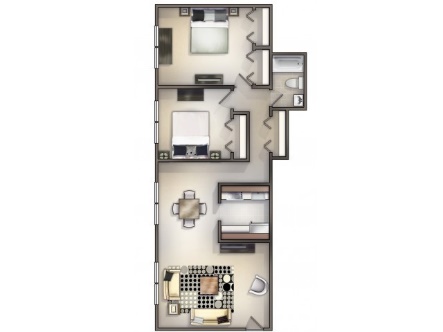 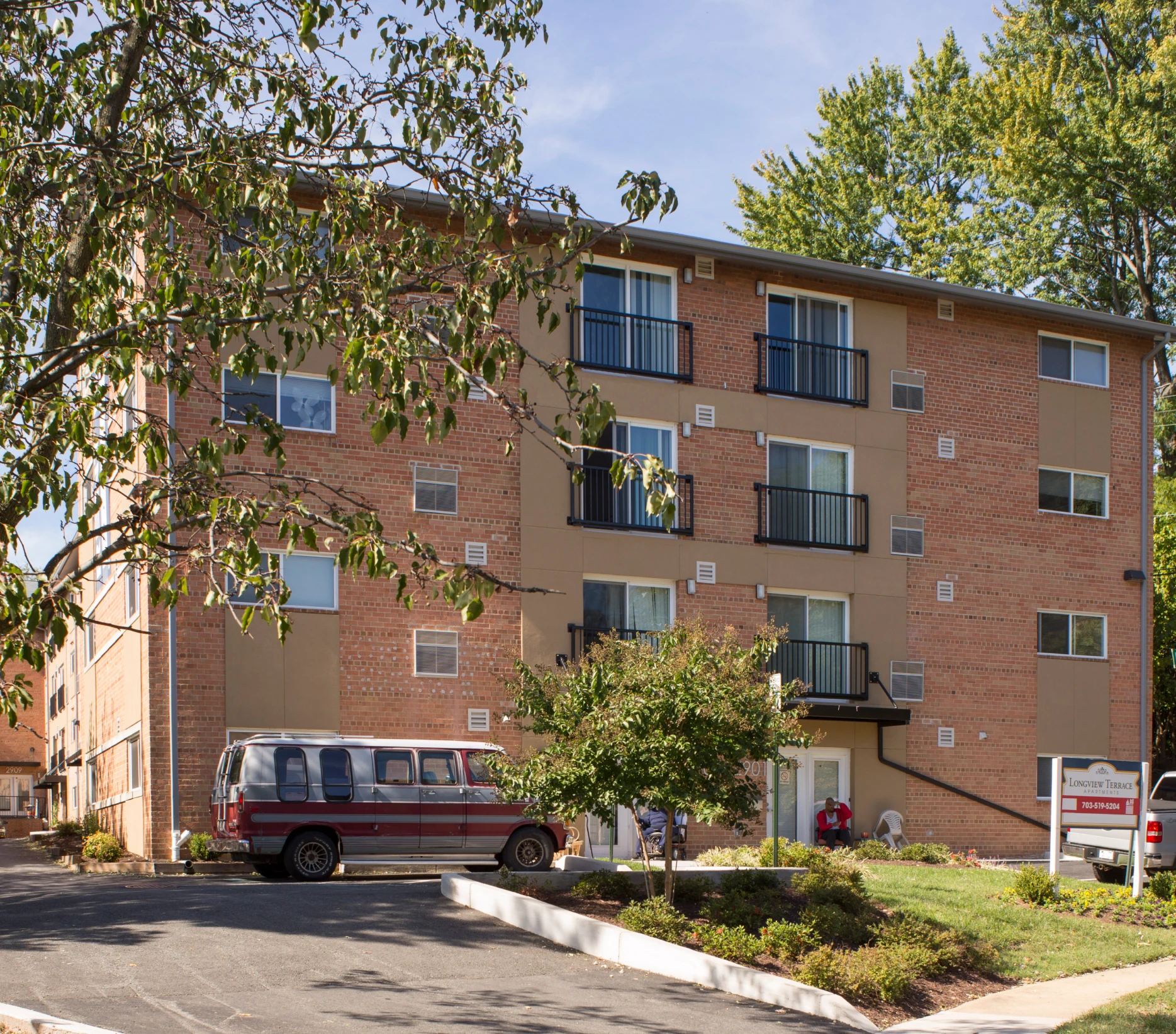 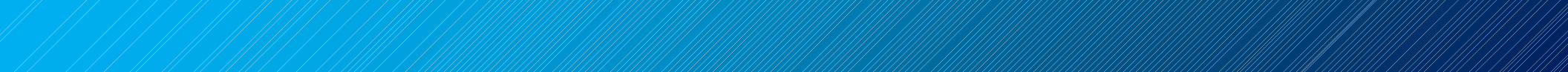